How Are Religious Media Nonprofits Using Social Media?
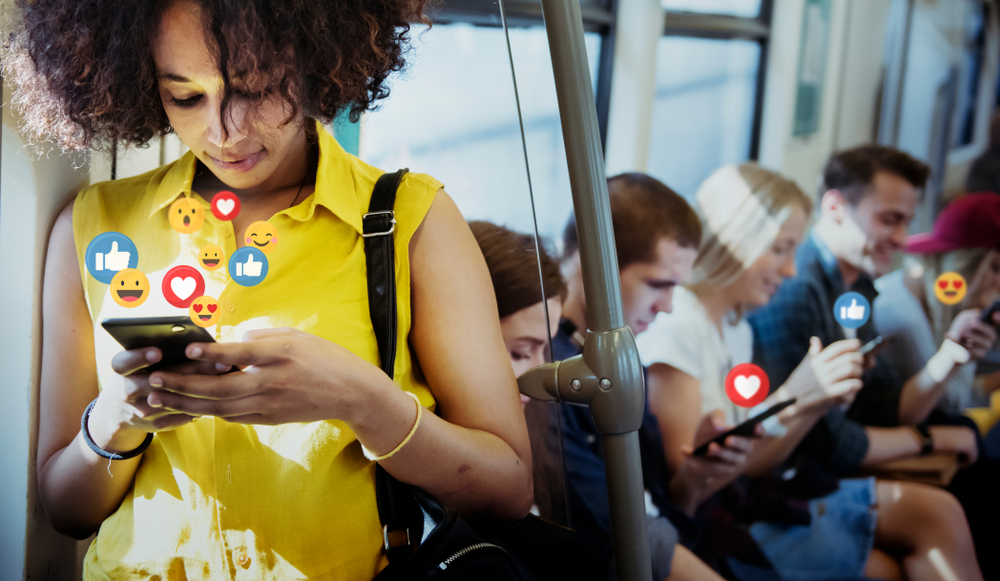 81%
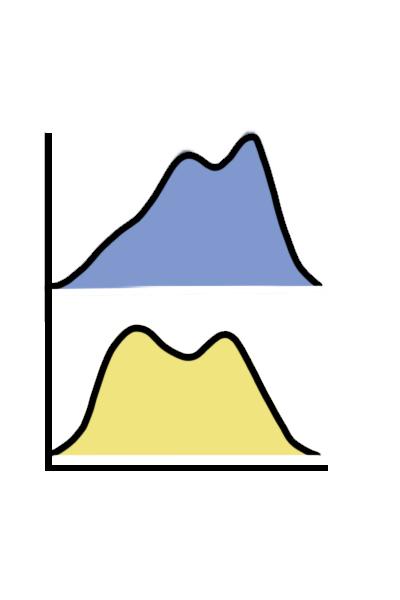 49%
44%
38%
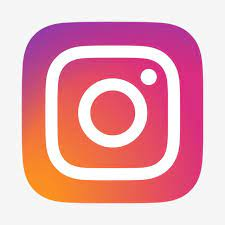 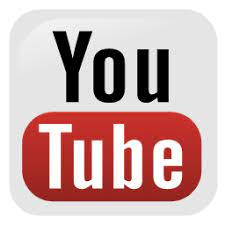 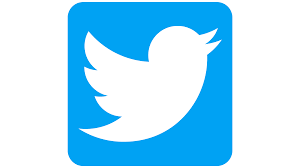 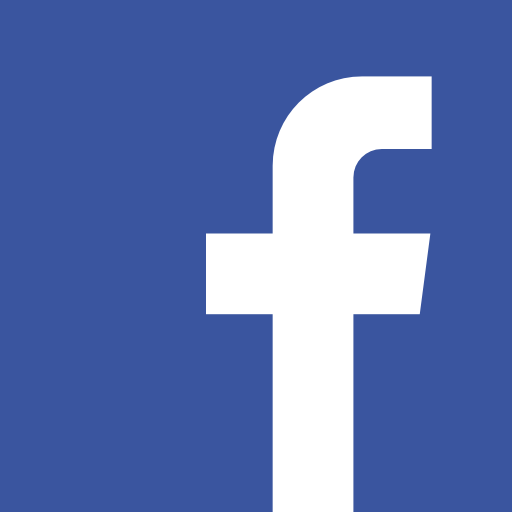 What Platforms 
Are Used
How Many Platforms Are Used
Audience
Interactivity